Инвестиционный паспорт муниципального района «ПРИАРГУНСКИЙ РАЙОН»
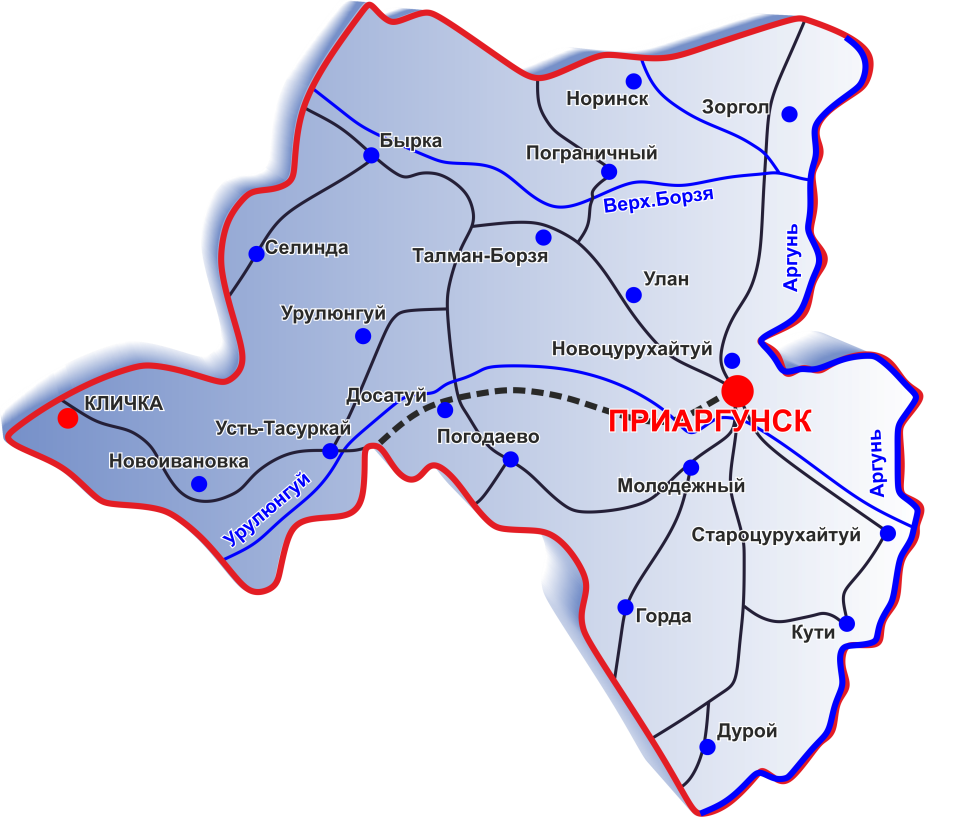 Пгт ПРИАРГУНСК  2019
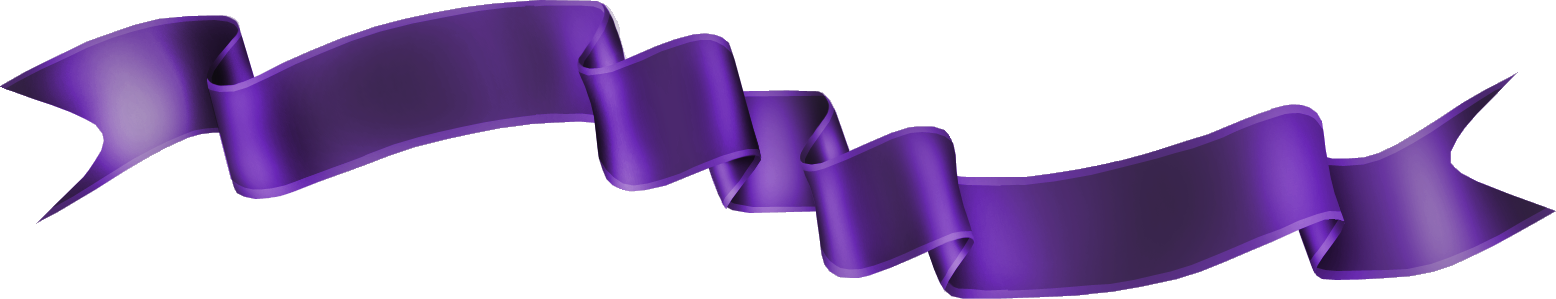 Уважаемые дамы и господа!        Представляем Вашему вниманию инвестиционный        паспорт  муниципального района «Приаргунский район.
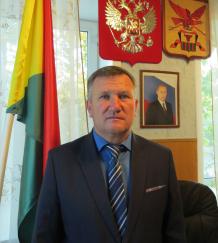 Приаргунский район расположен в юго-восточной части Забайкальского края, граничит с Алек-Заводским, Калганским , Краснокаменским районами края и Китаем . Территория района занимает площадь 518,5 тыс.га .Связь с краевым  центром осуществляется железнодорожным и автомобильным транспортом. В состав района входят 2 городских и 11 сельских поселений, которые объединяют 31 населенный пункт. Проживает в районе 19,6 тысячи человек, в том числе городского населения- 42,5%, сельского 57,5 %. Сельское хозяйство - это основа экономики района. Наш район на самых передовых позициях в крае по уровню сельскохозяйственного производства Район специализируется на животноводстве, которое в общем объеме валовой продукции района занимает 67 %. Около 30 % экономически активного населения занято в сельском хозяйстве. 40% зерна, 12 % мяса,19% шерсти по краю производится в нашем районе.
Литвинцев 
Сергей Николаевич
Глава 
муниципального района 
«Приаргунский район»
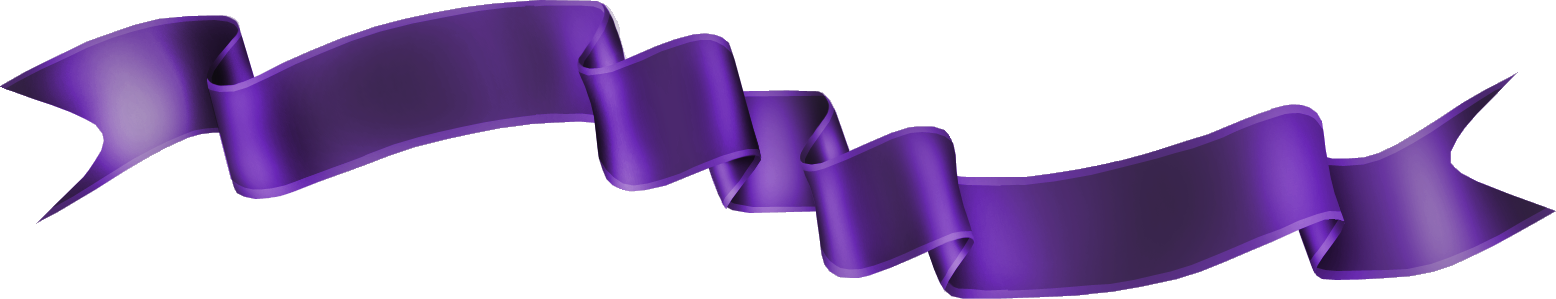 История нашего района
Приаргунский район по году своего образования имеет две даты. Самая ранняя из них относится к январю 1926 г., когда Постановлением ВЦИК был образован Дальневосточный край с входящей в него Забайкальское губернией, а в ней было создано 25 районов, в  том числе и Быркинский, границы которого не совпадали с границами нынешнего Приаргунского района.  Буквально на степной целине в начале 50-х годов прошлого столетия началось строительство центра района – поселка Приаргунск. Сначала он назывался Стройка, затем Цурухайтуй, а 30 марта 1962 года Указом Президиума Верховного Совета РСФСР был переименован в поселок Приаргунск и одновременно стал районным центром. 
   В 1962 г (30 марта) Быркинский район переименовывается в Приаргунский с переносом районного центра из с. Бырка в п. Приаргунск (это вторая дата образования района).
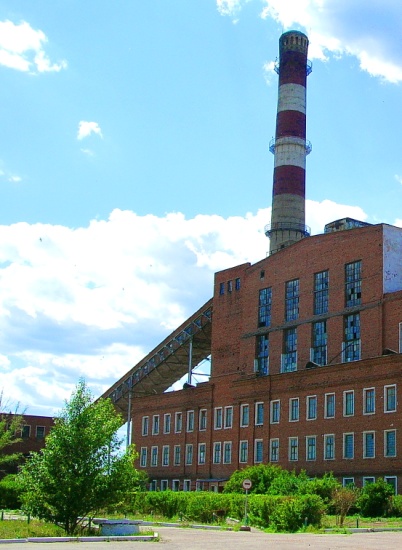 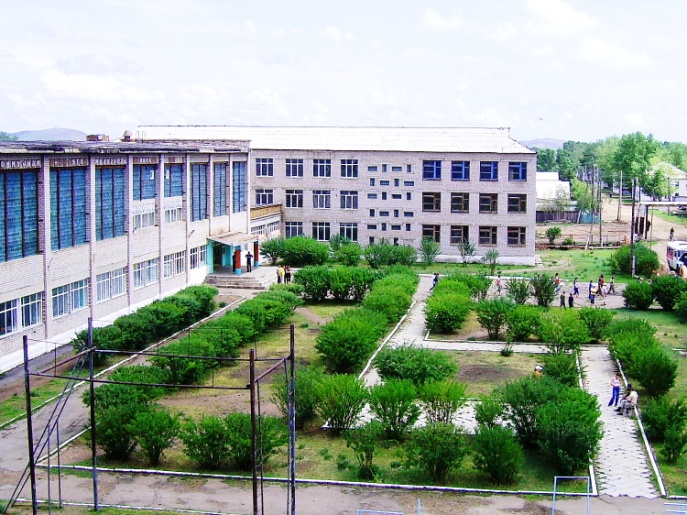 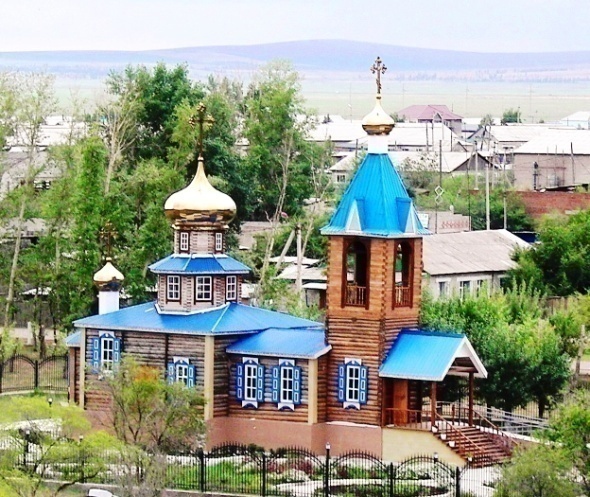 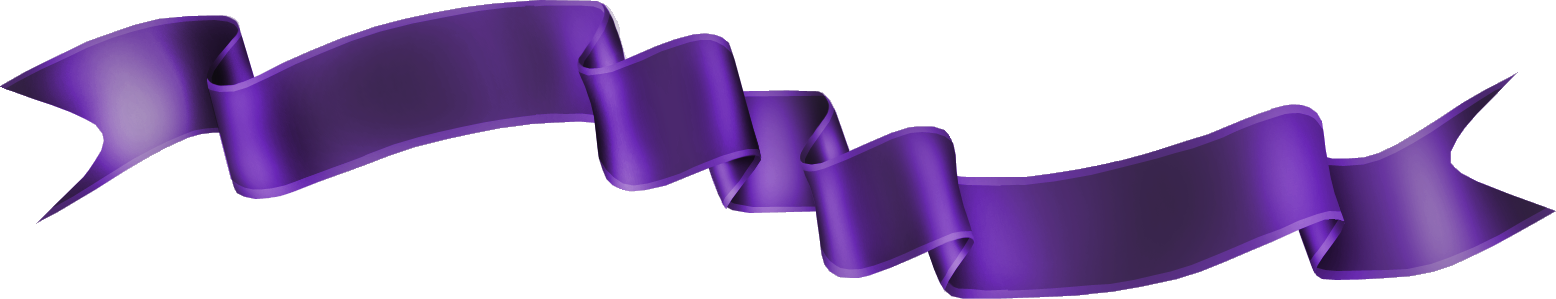 Административно-территориальное деление муниципального района «Приаргунский район»
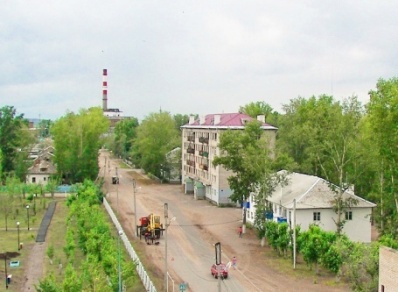 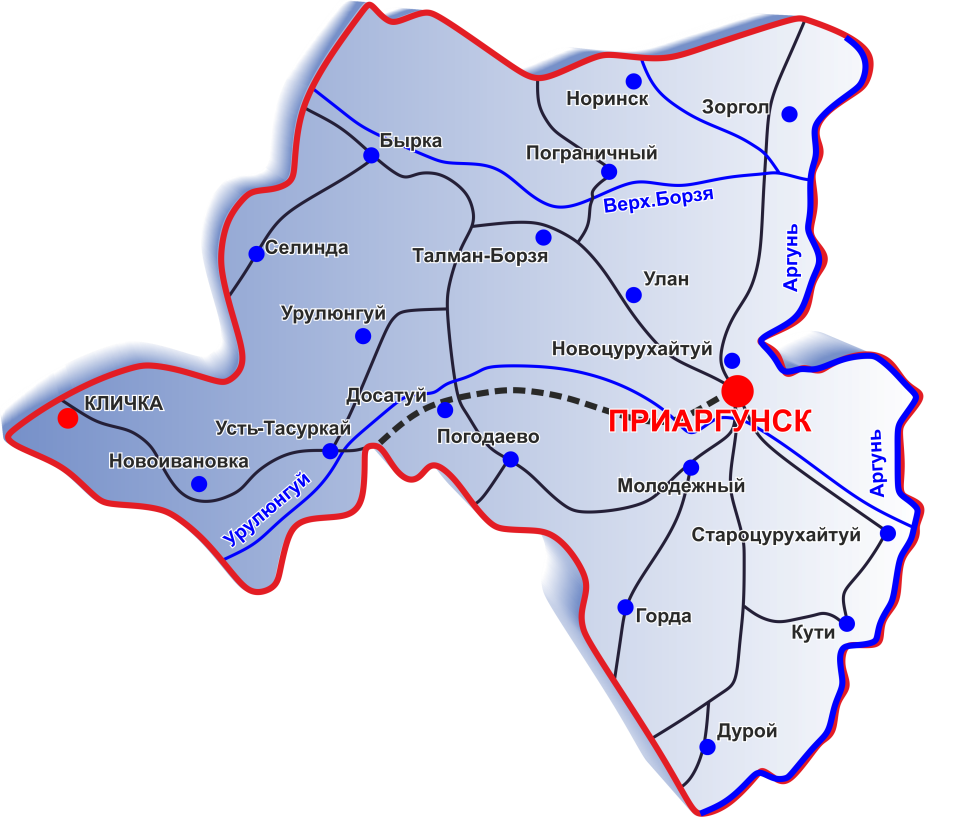 Муниципальный район «Приаргунский район» состоит из 2 городских и 11 сельских поселений, объединяющих 31 населенный пункт:

    Г/П «Приаргунское»
    Г/П «Кличкинское»

  СП «Быркинское»
    СП «Досатуйское»
      СП «Дуройское»
        СП «Зоргольское»
          СП «Молодежнинское»
            СП «Новоцурухайтуйское»
               СП «Погодаевское»
                СП «Пограничнинское»
                 СП «Староцурухайтуйское»
                   СП «Урулюнгуйское»
                     СП «Усть-Тасуркайское»
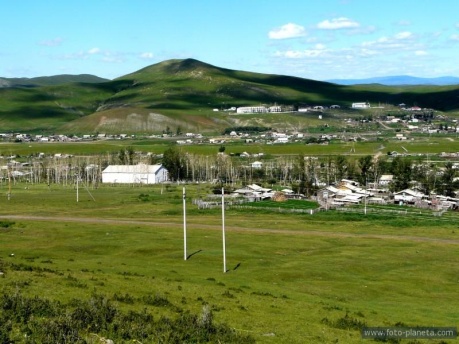 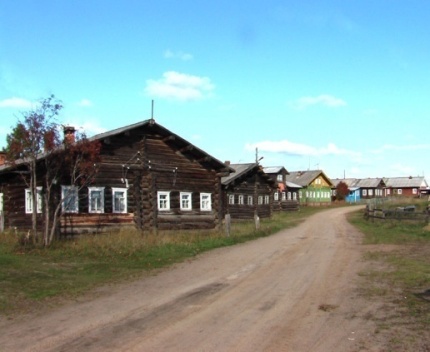 Общие сведения
Географическое положение
Район расположен  на юго-востоке Забайкальского края, граничит с Алек-Заводским, Калганским , Краснокаменским районами края и по р.Аргунь с КНР. В рельефе распространены холмисто-увалистые и мелкосопочные возвышенные равнины с высотами 500–700 м, реже низкогорья.
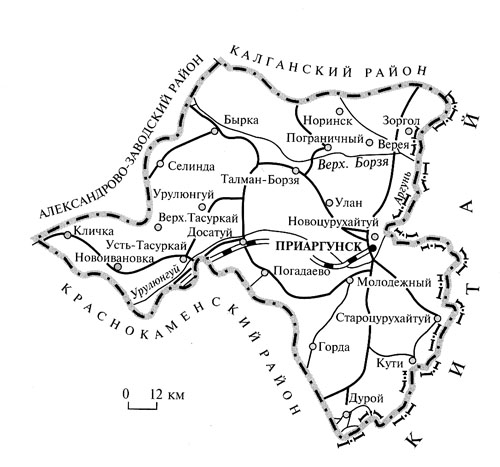 Климатические условия
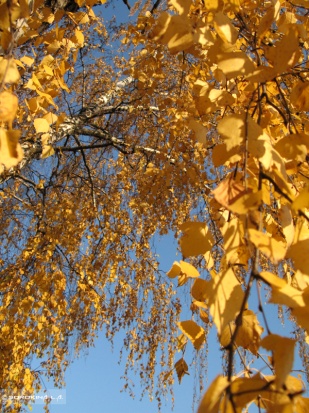 Климат резко-континентальный. 
Лето жаркое. Средняя температура в июле +18 ÷ +20 °С (максимальная +38 °С). 
Зима холодная, малоснежная. Средняя температура в январе –26 ÷ –28 °С 
(абсолютный  минимум –56 °С). 
Осадков выпадает 300–350 мм/год.
 Очень сухо и ветрено весной.
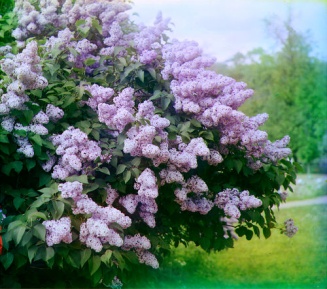 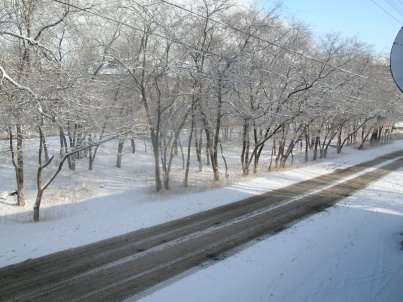 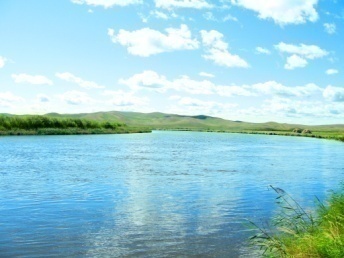 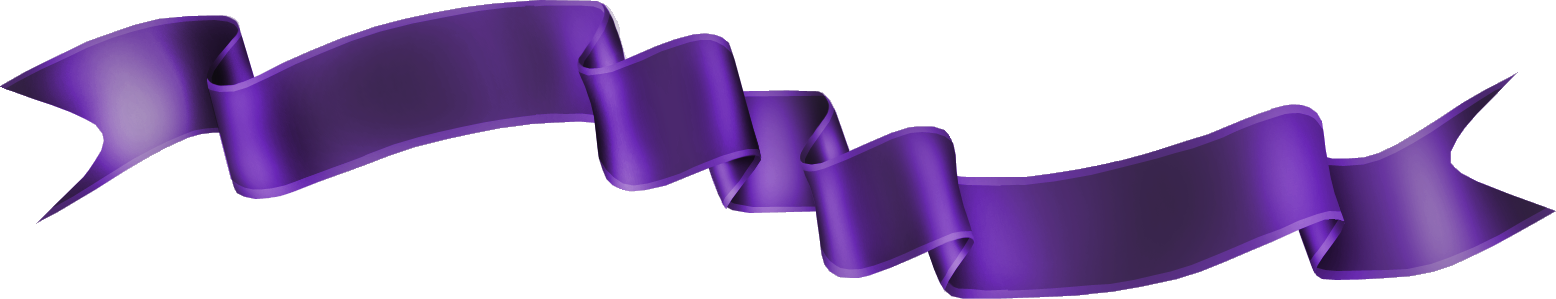 Ресурсный потенциал
Минерально-сырьевые ресурсы
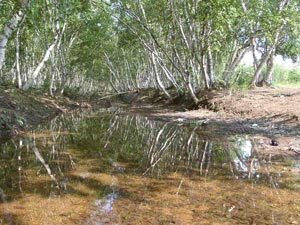 Флюорит – Гарсонуйское месторождение;
 Марганцевые руды – Громовское месторождение;
 Агат, халцедон, яшма – Дуроевское (место находок);
 Бурый уголь – Кутинское месторождение;
 Глины – Хужиртайское месторождение;
 Подземные воды – Восточно-Урулюнгуевское месторождение;
 Минеральные воды (Уланский Кислый ключ (Улан-Булак)).
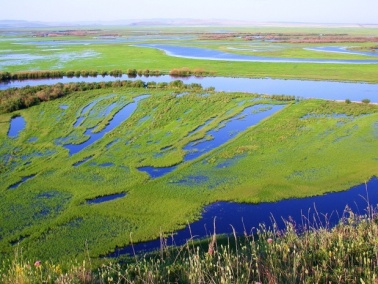 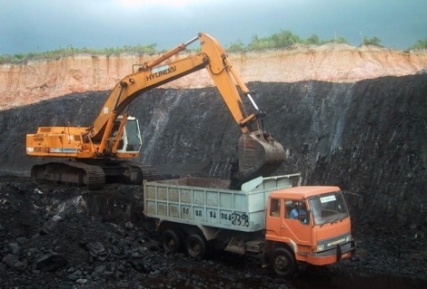 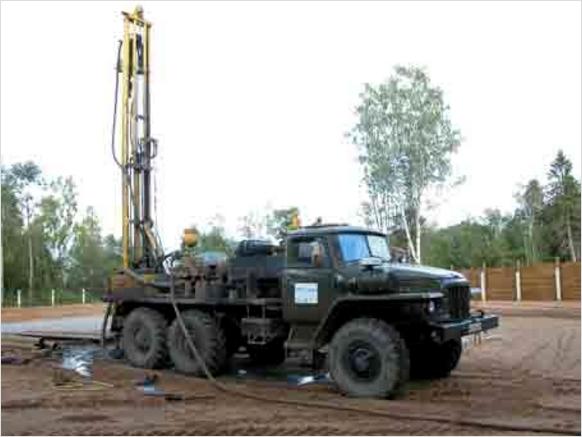 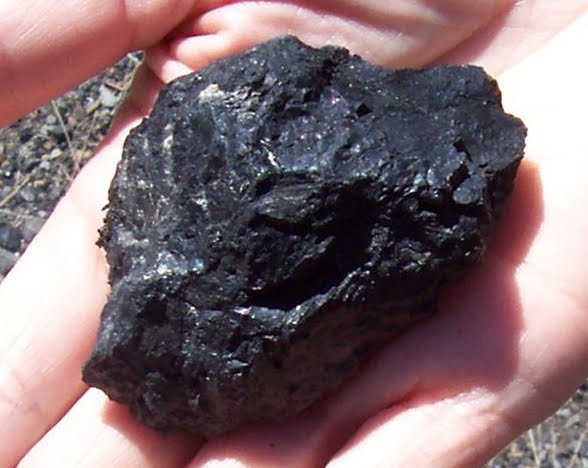 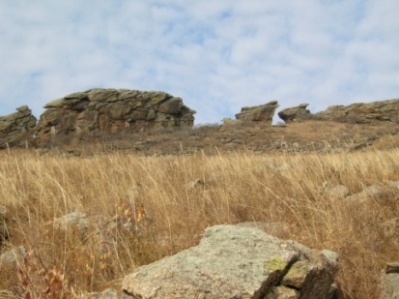 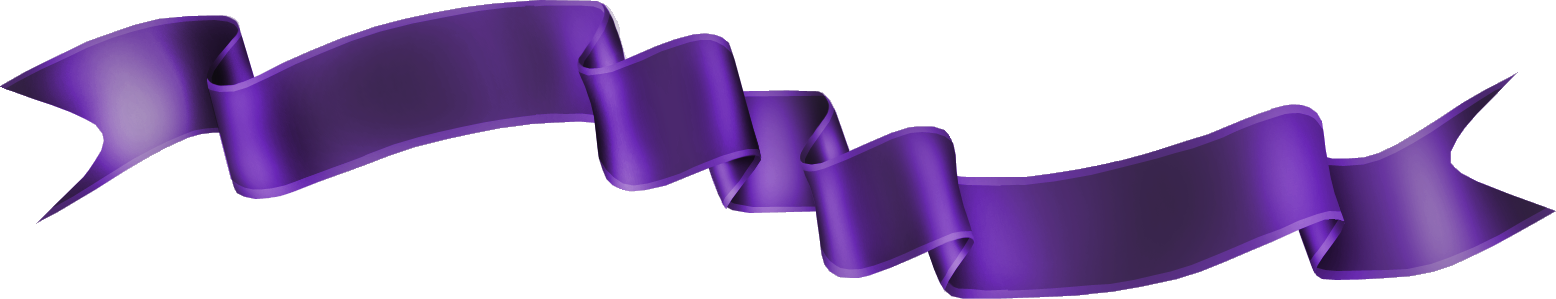 Ресурсный потенциал
Полезные ископаемые
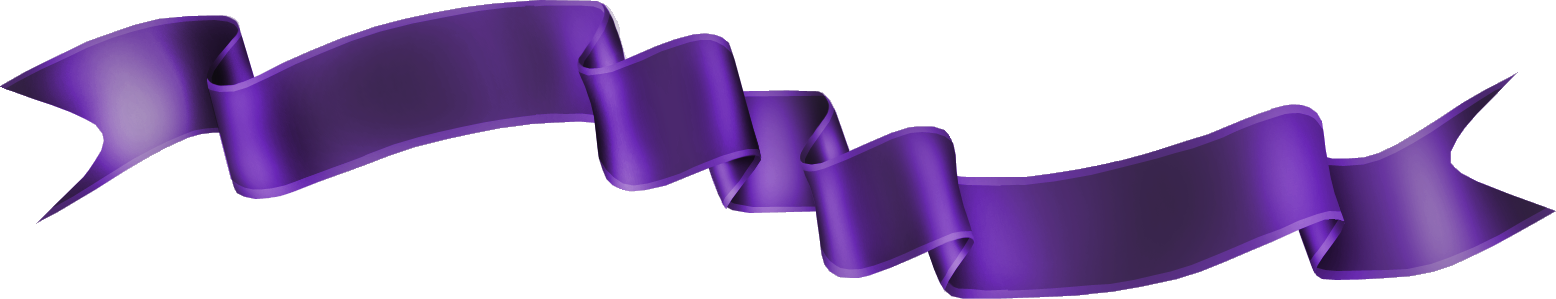 Ресурсный потенциал
Земельные ресурсы
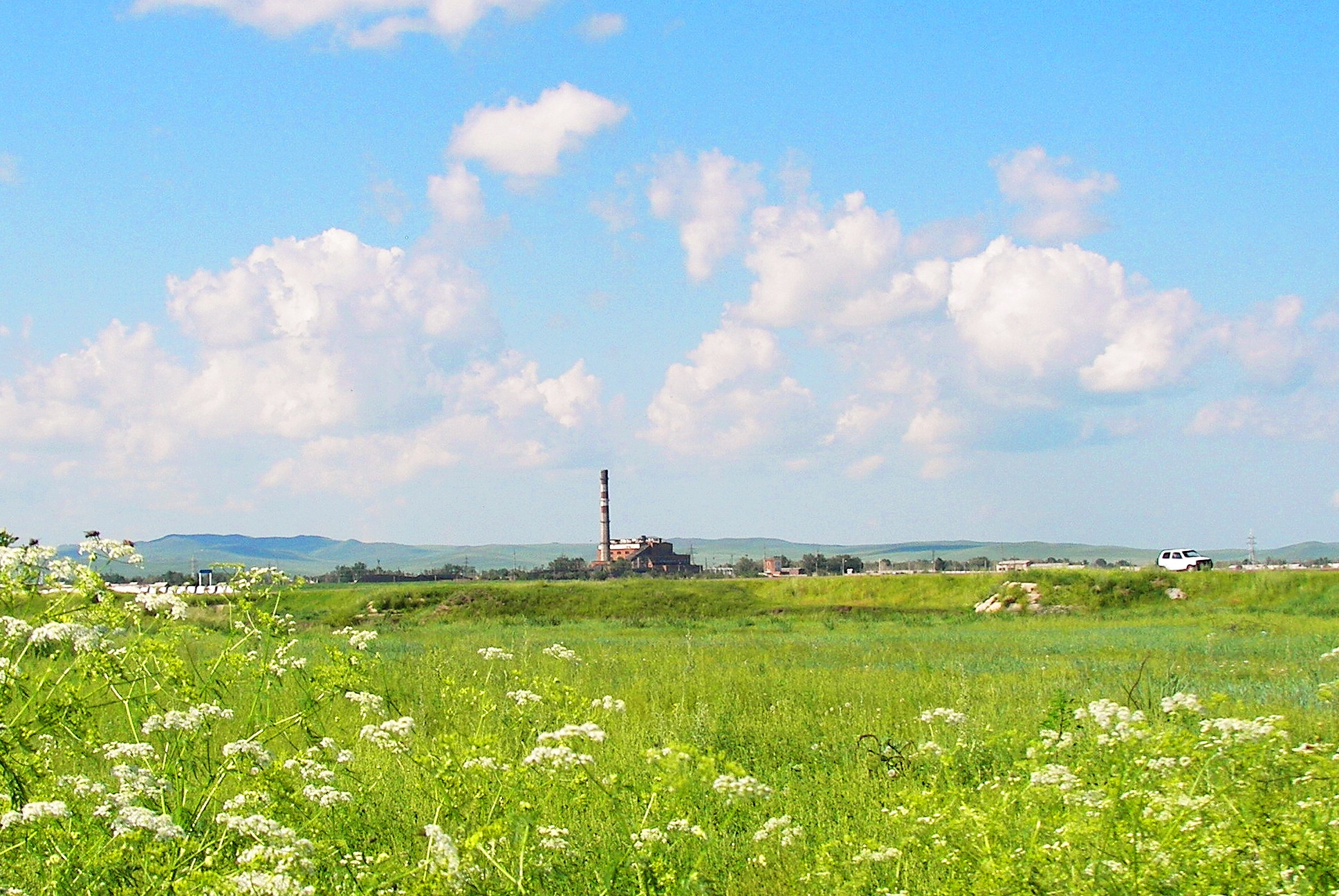 Общие сведения
Водные ресурсы
Речная сеть района распределена не равномерно:  в северной половине – чуть лучше в южной – меньше; 
      Вся  гидросеть принадлежит к бассейну р. Аргунь, а значит, относится к 
амурскому (Тихоокеанскому) бассейну стока. 
      На территории района  протекает несколько левых притоков Аргуни: 
Урулюнгуй, Верхняя Борзя и Карабон.
      Озер в Приаргунском районе много, но их большая часть расположена в долине р. Аргунь и все они относятся к типу  старичных.
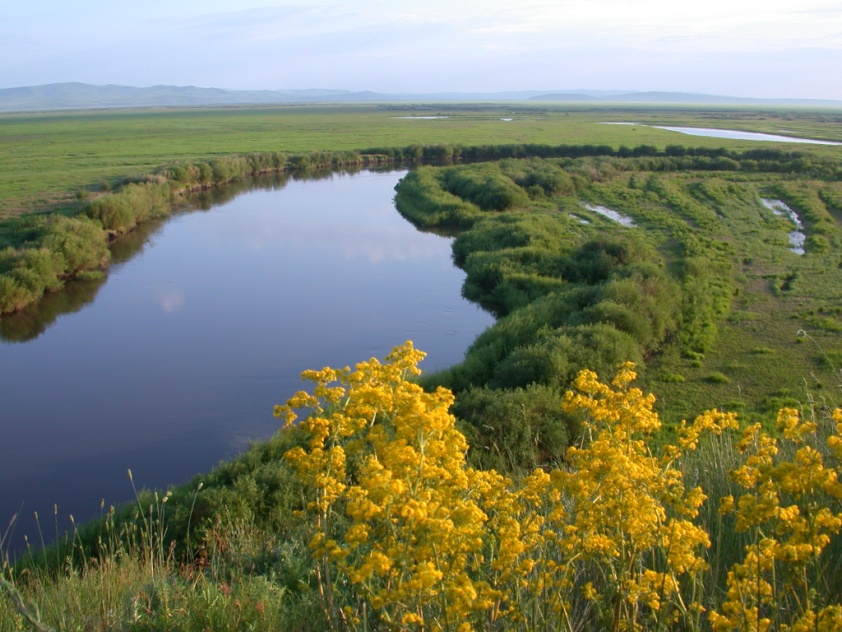 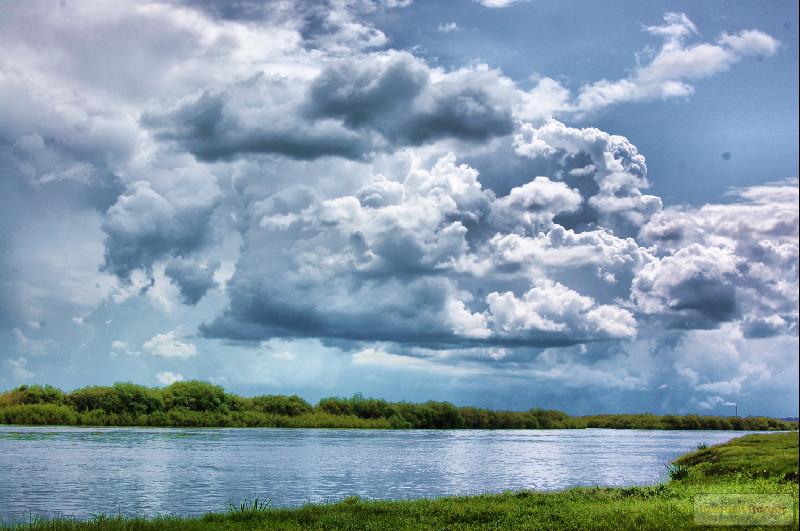 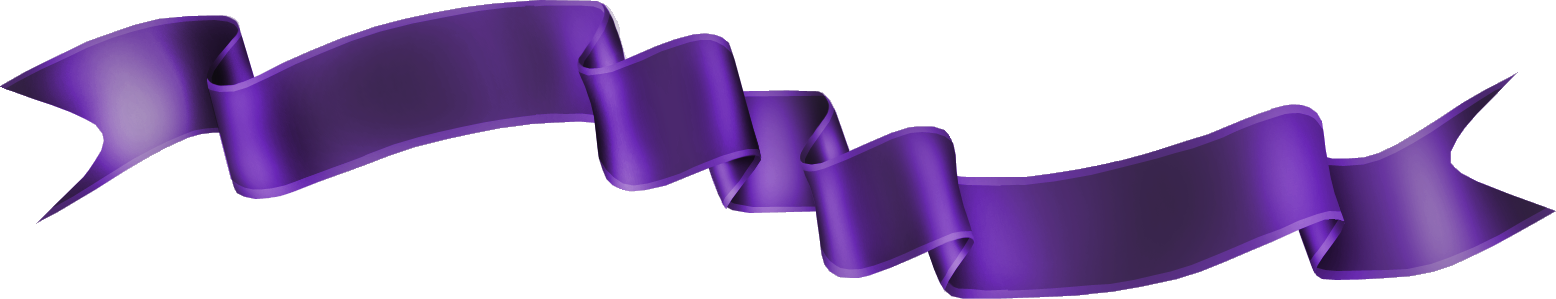 Инфраструктура района
Железнодорожный транспорт
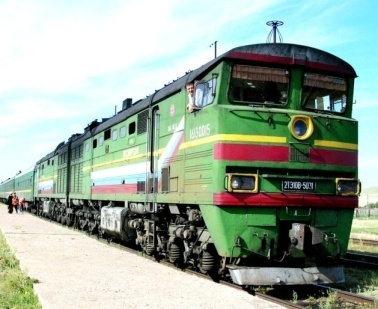 Железнодорожная  ветка Чита – Приаргунск обеспечивает бесперебойные перевозки грузов и пассажиров для Приаргунского, Калганского и Нер-Заводского районов. Ежедневно в среднем до 250 человек нуждаются в  пассажирских железнодорожных услугах.
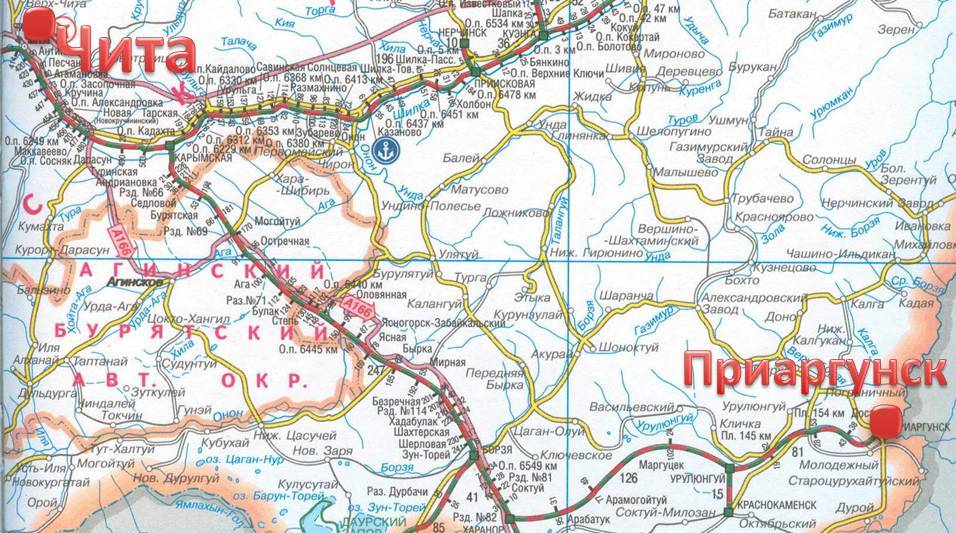 В 2012 году проведен капитальный ремонт перегона Приаргунск – Досатуй протяженностью 38 км.
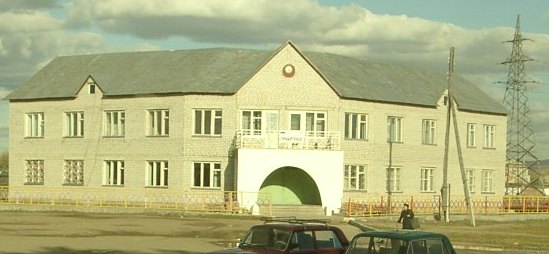 Инфраструктура района
Телекоммуникации
На территории района оказывает услуги   
 электросвязи ПАО «Ростелеком».
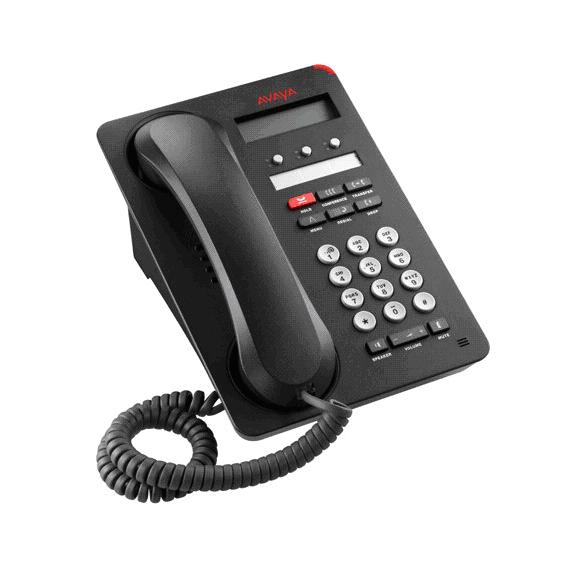 Обеспеченность квартирными телефонными аппаратами сети общего пользования -3306 шт.
-.
Услуги почтовой связи оказывают  - 14 стационарных и 1 передвижное отделение связи ОСП Приаргунского почтамта УФПС Забайкальского края – филиала ФГУП «Почта России».
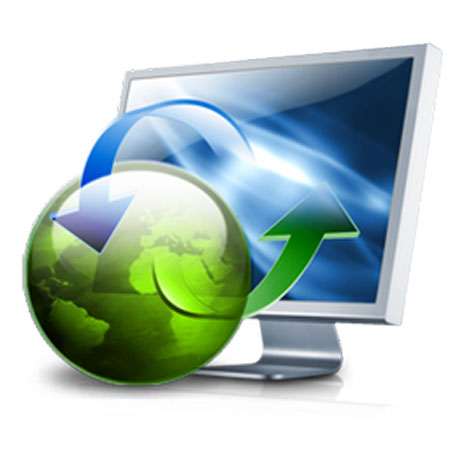 Так же на территории 
района работает 
сотовая связь: 
МТС, Мегафон, Йота и Билайн.
1689 пользователей сети интернет:

1407– г/п Приаргунское
83 – с/п Новоцурухайтуйское;
25 – с/п Погадаевское;
76 – с/п Досатуйское;
35 – с/п Молодежнинское;
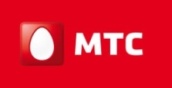 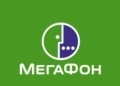 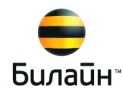 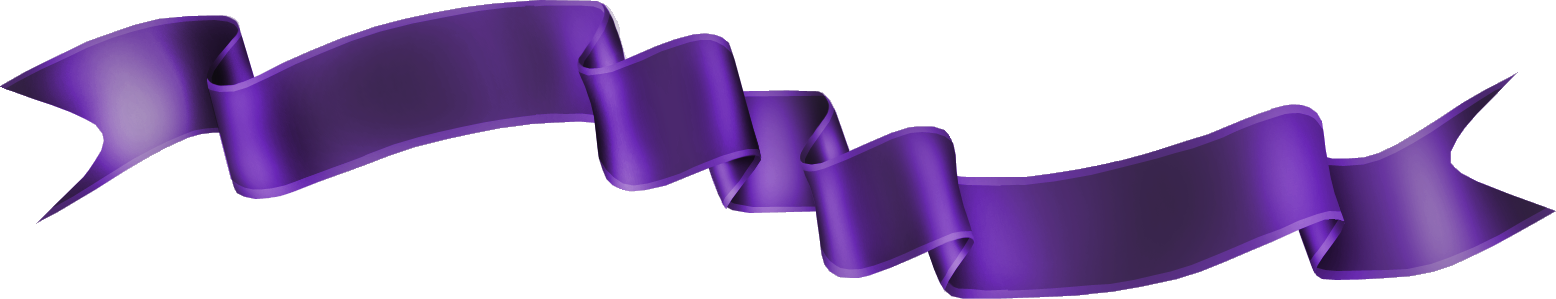 Социальная инфраструктура
Образование
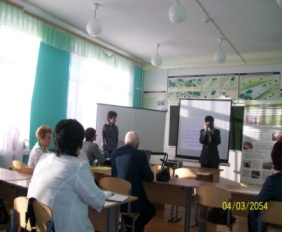 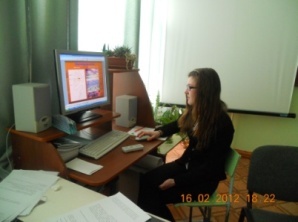 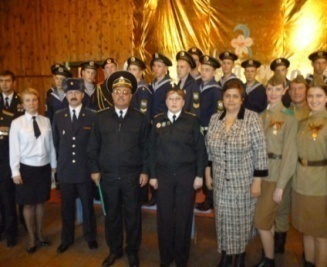 11 средних общеобразовательных
 учреждений 1 школа с кадетскими
 классами
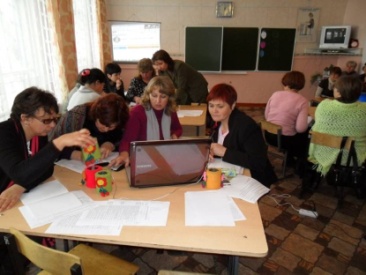 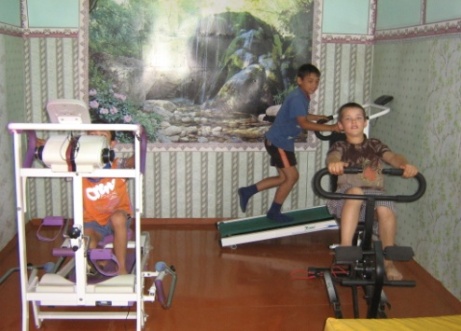 Образовательная 
сеть 
района
5 основных общеобразовательных 
учреждений
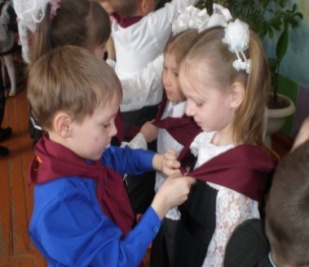 2 структурных подразделения- начальные
 общеобразовательные школы
Инновационный 
образовательный комплекс
13 дошкольных образовательных 
учреждений
2 учреждения дополнительного 
образования детей
В рамках федерального проекта «Современная школа» национального проекта «Образование» в течение 2019 года  создаются центры образования цифрового и гуманитарного профилей « Точка роста», расположенные в сельской местности и малых городах (с население менее 50 тыс.чел.)  с поддержкой из федерального бюджета в объеме 70 725,8 тыс. руб.  В  данный проект вошла МБОУ Досатуйская СОШ. Размер субсидии, выделяемой в 2019 году из  Федерального бюджета и  бюджета Забайкальского края на обновление материально – технической базы для формирования у обучающихся современных технологических и гуманитарных навыков составил 1603760,00, софинансирование  местного бюджета составляет 32729,80. Оборудование  поступило.
Золотой Фонд учителей :
«Заслуженный учитель РФ»-2«Лауреат премии им. Н.Н.Крупской»-2Награжденный орденом«Трудовой славы»-1«Отличник народного просвещения»-11«Почетный работникобщего образования РФ»-67«Заслуженный работник ОбразованияЗабайкальского края»-22
Социальная инфраструктура
Здравоохранение
ЦРБ: - 79 койко-места
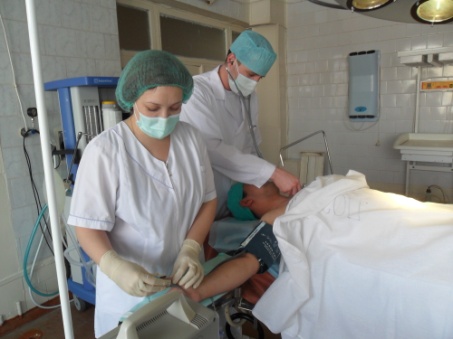 Структура
Отделения:
Терапевтическое
 Хирургическое
Педиатрическое
Гинекологическое
Патологии беременных
Инфекционное
Амбулаторно-поликлиническое
Скорой неотложной помощи
Центральная районная     
  больница;
 17 фельдшерских –    
  акушерских пунктов
-1 амбулатория
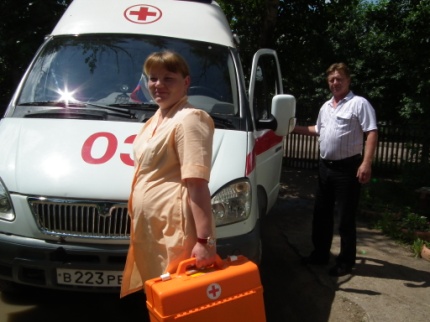 В 2018 году приобретено 1единица техники (санитарный автомобиль для скорой помощи 900,0 тыс.рублей).Закуплено медицинское оборудование –ляпароскопическая стойка для проведения внутриполостных операций-2000, тыс.руб., аппарат искусственной вентиляции легких для новорожденных и взрослых ( в процессе приобретения -2400,0 тыс.руб.), кислородные концентраты для родильного отделения, тренажеры для реабилитационного отделения. Проведены текущие  ремонты во всех ФАП и отделениях ЦРБ. Введен  в эксплуатацию новый ФАП в п.Досатуй. В 2018 году   в ЦРБ прибыло 3 врача- 1 педиатр, 1-хирург,1-терапевт
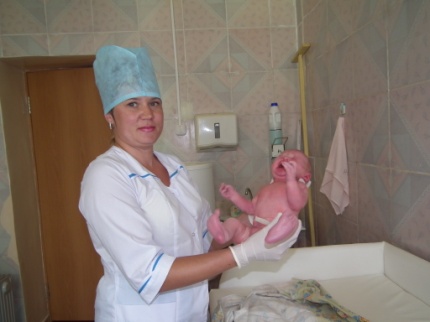 Социальная инфраструктура
Культура и спорт
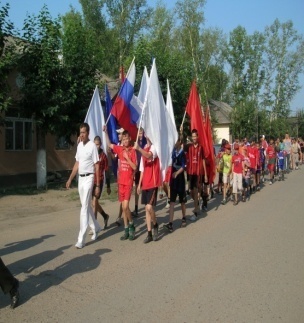 в районе имеется 24 спортзала, 38 плоскостных спортивных сооружений ,8 сооружений для тира и другие спортивные сооружения. Численность лиц,  систематически занимающихся физической культурой и спортом составляет  5324 человек
Регулярно проводятся массовые любительские физкультурно-оздоровительные соревнования среди детей и молодежи, среди инвалидов, доступные каждому желающему. 
В районе действуют 20 библиотек, 17 клубных учреждений , детская школа искусств,  историко-краеведческий музей , картинная галерея.
В рамках реализации проекта «Забайкалье-территория будущего» в муниципальном районе «Приаргунский район» в Районном центре досуга проведены следующие работы: 
Поставка и установка механики сцены в сумме 2866,2 тыс.руб.выполнение работ по демонтажу остекления существующих витражей, изготовлению и установке витражей на алюминиевом каркасе здания районного центра досуга,  в сумме 1844,5 тыс.руб. Поставка и  монтаж кресел  1269,7 тыс.руб.Поставка  ризографа на сумму 390,0 тыс.руб. Поставка и установка светового и проекционного оборудования  в сумме 1629,7 тыс. руб.          Всего  8000,0 тыс. руб.
Из федерального бюджета  были выделены денежные средства на проведение капитальных и текущих ремонтов учреждениям культуры, прошедшим конкурсный отбор- сельский дом культуры с .Бырка на ремонт ,которого  выделено 3711,4 тыс.рублей и сельский дом культуры с.У сть-Тасуркай -1746,5 тыс.руб.
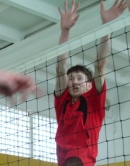 Кубок Александра Стафеева
В 21  раз в наш  поселок съезжаются сильнейшие команды Забайкальского края,  чтобы в напряженной, упорной и зрелищной  борьбе завоевать кубок турнира, который за  последнее время стал самым  престижным и популярным  среди спортивной общественности  и любителей спорта, став настоящим  чемпионатом  края по волейболу.
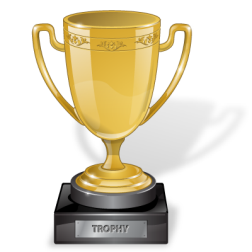 Хоккей  Приаргунска
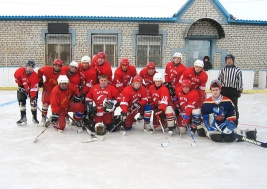 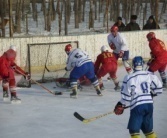 Трудовые ресурсы
Трудовые ресурсы
Среднесписочная численность  работников (всего) – 3591человек.
Численность постоянного населения района (на начало 2019 года) – 19597чел.
Трудовые ресурсы
Рынок труда
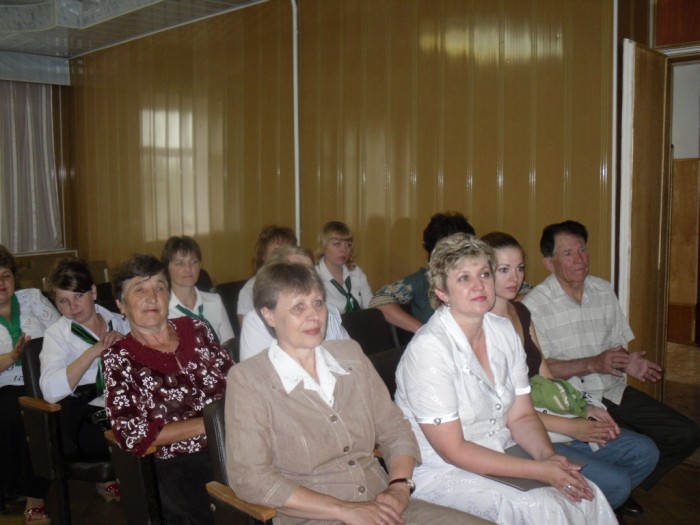 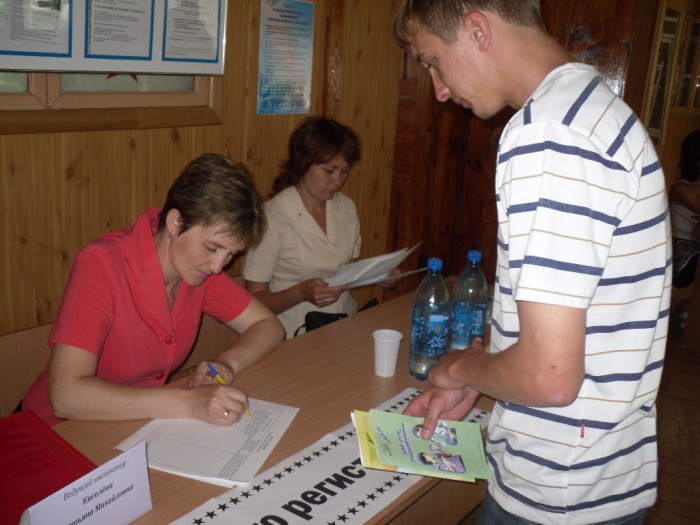 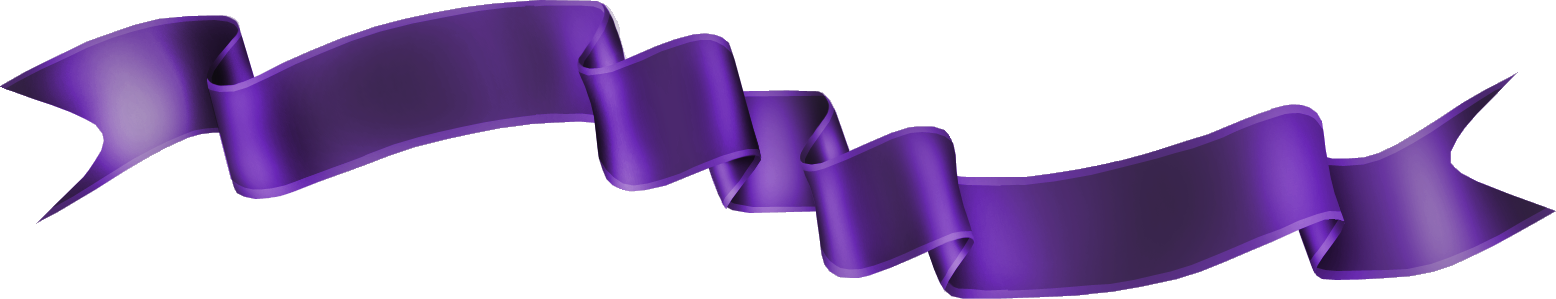 Финансовые ресурсы
Финансово-кредитные учреждения
На территории муниципального района  «Приаргунский район» работают филиалы банков: 
ПАО «Сбербанк России»(пгт Приаргунск Дополнительный офис № 8600/150
АО «Россельхозбанк» ( пгт.Приаргунск)
ПАО «Восточный экспресс банк» (пгт Приаргунск);
Почта банк
 Сельскохозяйственный потребительский кредитно-сберегательный кооператив «Колос» пгт Приаргунск);
Сельскохозяйственный потребительский кредитно-сберегательный кооператив «Товарищ» пгт Приаргунск);
Налоговый потенциал
Доля собственных доходов в общем объеме доходов  бюджета (в 2018 году) –23,7%
Структура собственных доходов бюджета района
17
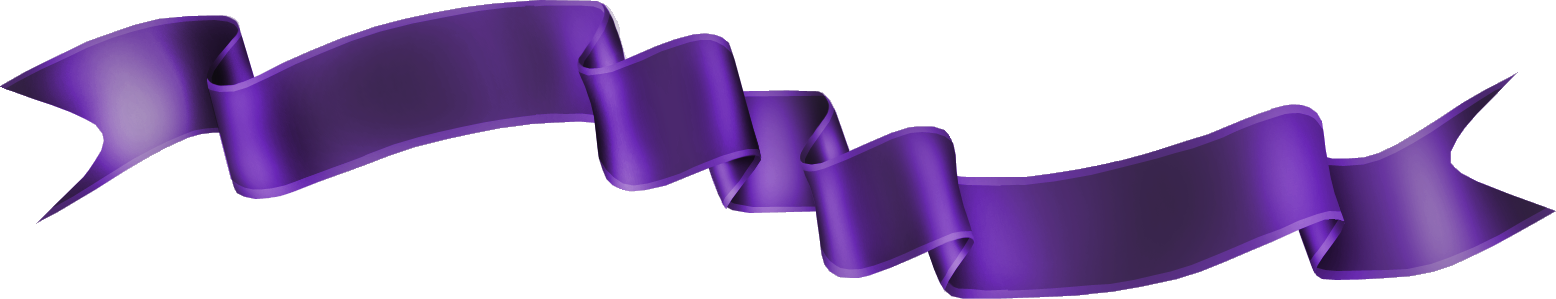 Экономическое развитие
Промышленное производство
Объем промышленного производства  за 2018 год составил 794,87млн.руб. В 2019 году по оценке составит 845,98  млн.руб.
Объем промышленной продукции, млн. руб.
Промышленные предприятия
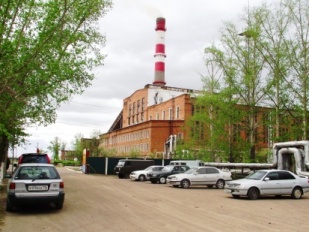 ТГК 14 (Приаргунская ТЭЦ);
Приаргунское районное потребительское общество;
 ООО «Разрез Кутинский»;
 АРИУ «Приаргунская заря»;
Приаргунский комбикормовый завод.
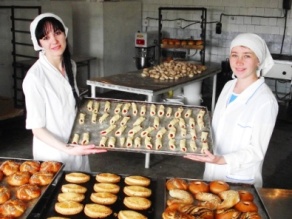 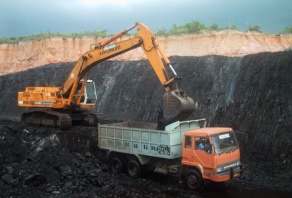 Экономическое развитие
Основные показатели развития промышленности
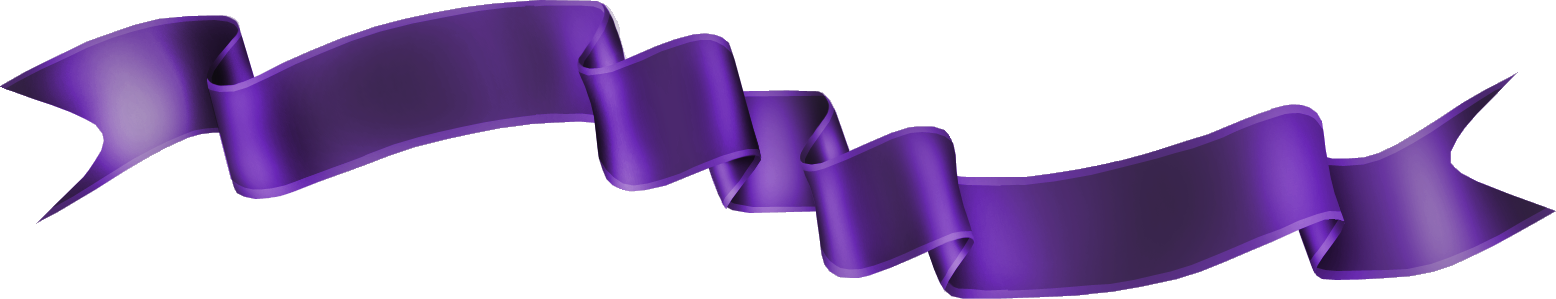 Экономическое развитие
Системообразующие предприятия района
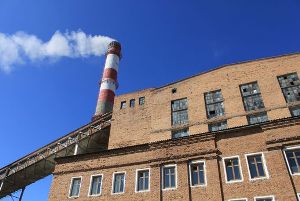 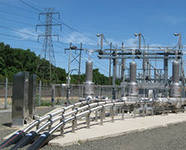 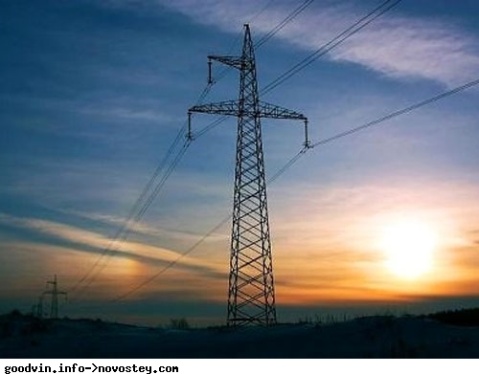 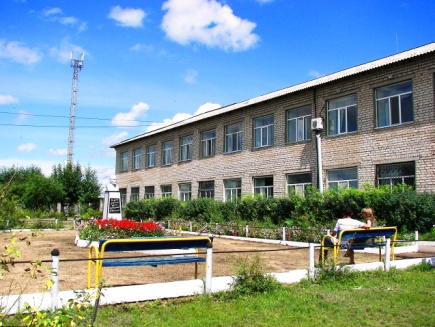 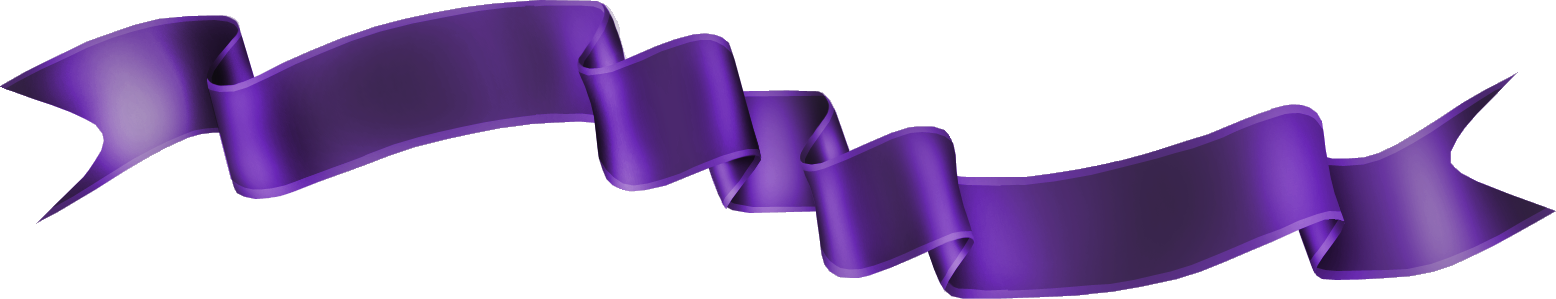 Инвестиционный проект  «Создание совместного Российско-Китайского предприятия по заготовке  и закупу грубых  кормов »
Проект будет осуществляться на территории Приаргунского и Калганского районов,  по заготовке и закупке  грубых кормов (сена) у предприятий и населения с последующим экспортом в КНР, переработкой масленичных культур (рапса) и выращиванию зерновых. 
Цель проекта: Создание такого предприятия позволит вовлечь сельхозтоваропроизводителей всех форм собственности,  для реализации грубых кормов , а в последующем  и произведенной сельхозпродукции.
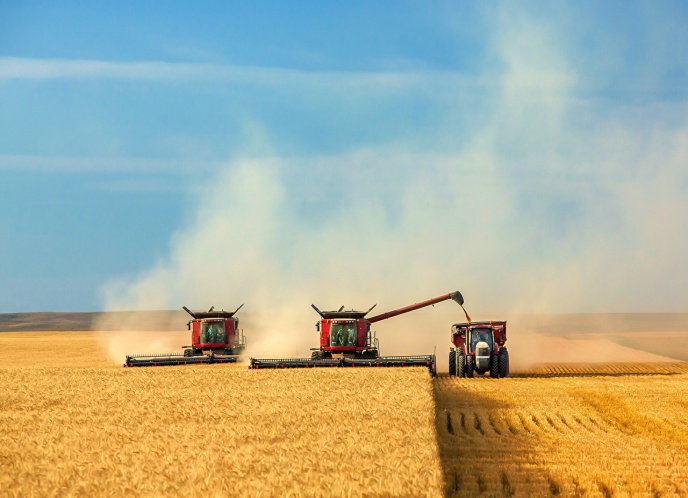 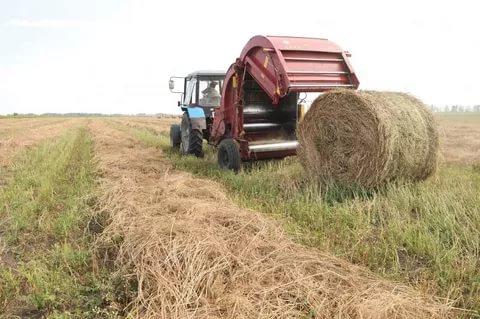 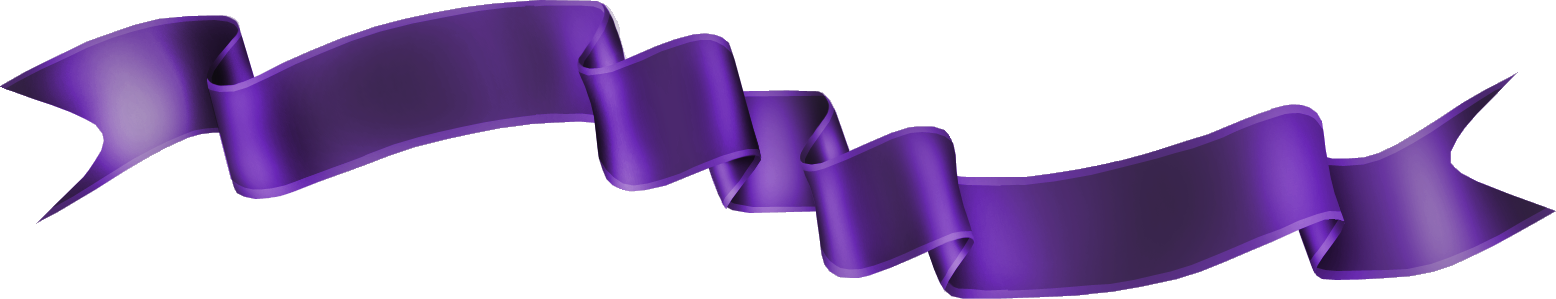 Инвестиционный проект  «Строительство 24-х квартирного жилого дома»
Цель проекта: Обеспечение населения жильем. 
Планируется построить 24  квартиры, общей площадью 1400 кв.метров. Жилье благоустроенное.
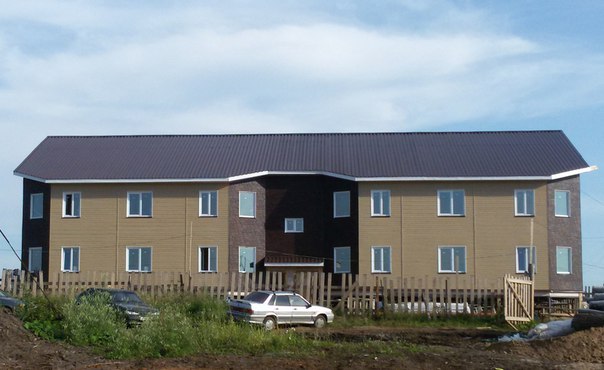 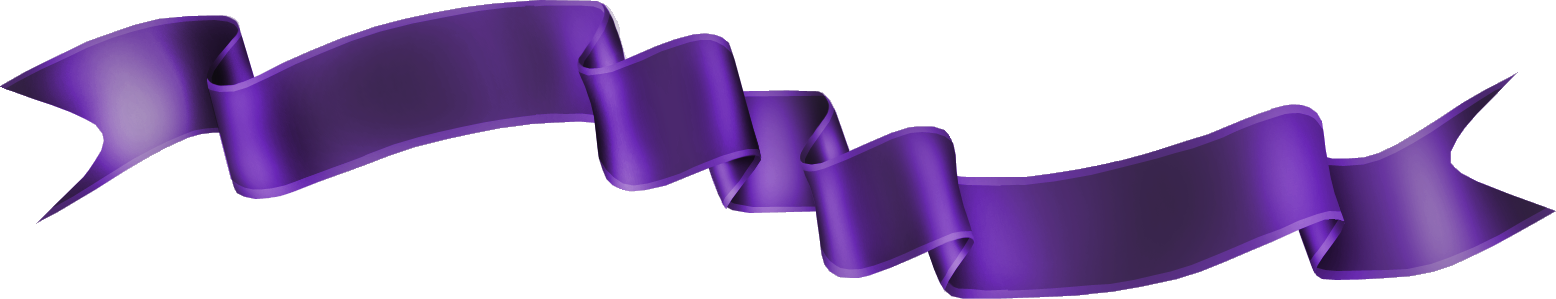 Строительство  объектов потребительского рынка
Ведется  строительство магазина, общей площадью 144 кв.метра  и строительство торгового центра , общей площадью 432 кв.метра. Инвесторы- индивидуальные предприниматели.
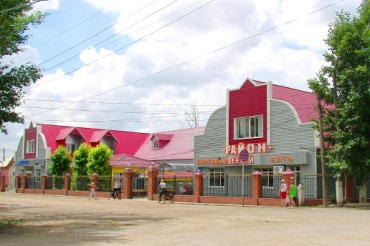 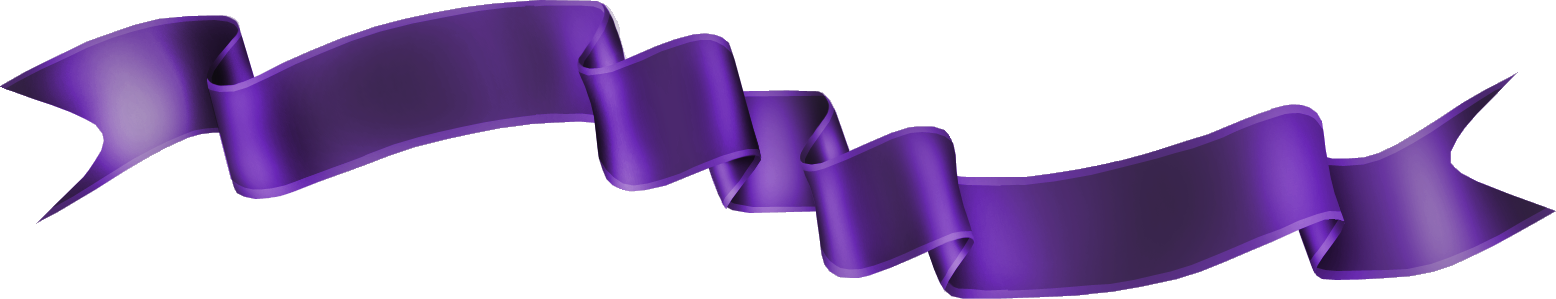 Экономическое развитие
Структура 
сельскохозяйственного производства
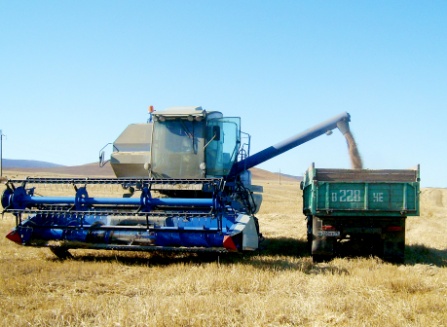 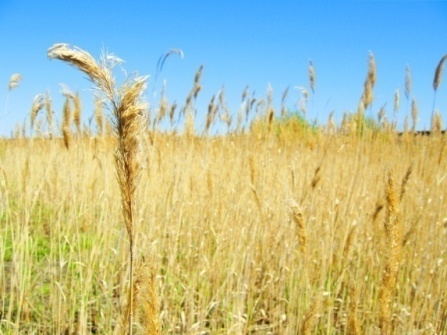 Доля в общих объемах производства по Забайкальскому краю
зерна
мяса
шерсти
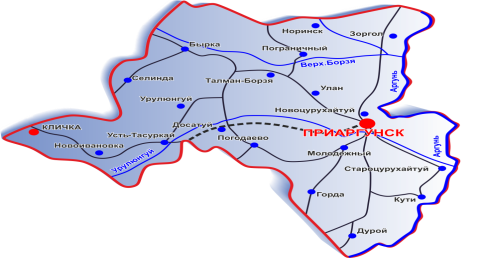 40%
12%
19%
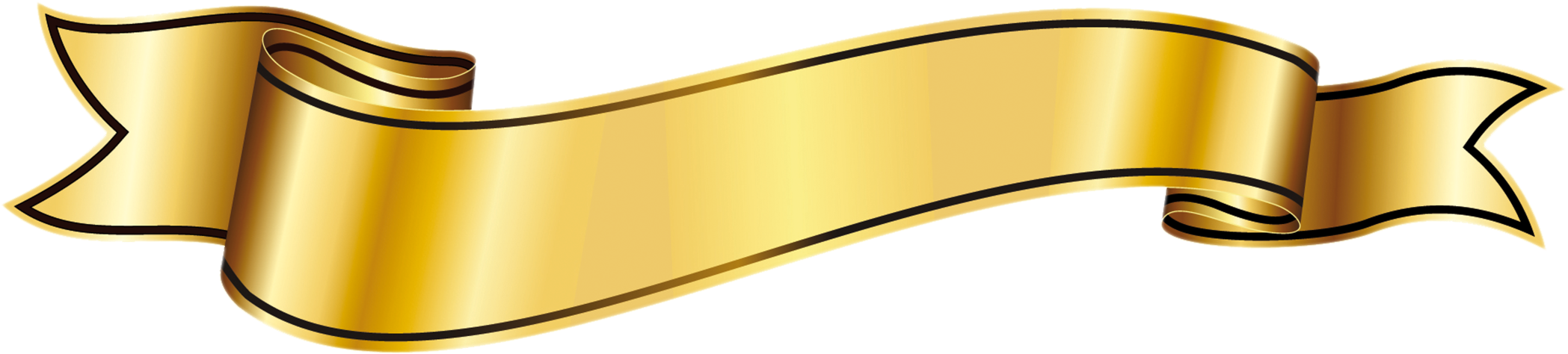 Приаргунский район
Экономическое развитие
Строительство и благоустройство
За 2018 год в Приаргунском районе введено в эксплуатацию:
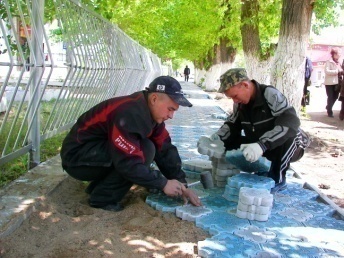 -13 жилых домов общей площадью 1344,8 кв. м. индивидуальный гараж, общей площадью 34,9 кв. м.
 ввели в эксплуатацию здания зерносклада, общей площадью 7372 кв. м., металлического склада, общей площадью 1007,4 кв. м, весовой, общей площадью 147,9 кв. м
ООО «Продмикс», торговый объект по ул. Транспортная 5 в – многофункциональный магазин, общей площадью 1028,4 кв. м. Магазин п.Досатуй, площадью 30,2 кв.м; магазин
по ул. Комсомольской 1 г , общей площадь. 426,9 кв.м. 
. торговый объект по ул. Комсомольской 1к, общей площадью 532,1 кв. м.;
         Объем инвестиций в основной капитал за счет всех источников финансирования  в 2018 году составил 198,45  млн.руб.
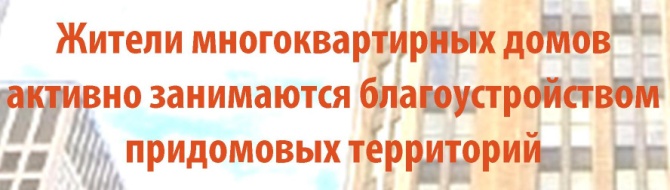 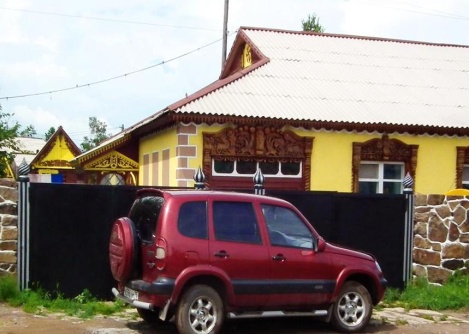 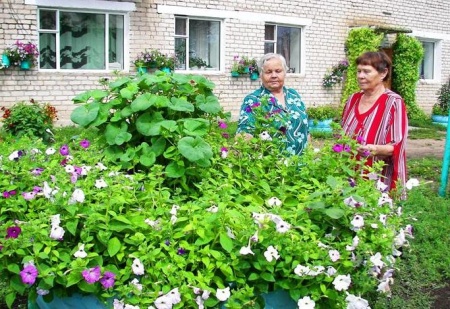 Экономическое развитие
общественное питание
Розничная торговля
Малый бизнес
транспорт
сельское хозяйство
51%
15%
9%
Производство пищевых продуктов
8%
Строительство
МАЛЫЙ БИЗНЕС
9,8%
3%
Швейное производство
Производство изделий из дерева
2%
2,2%
Поддержку в виде субсидии  для открытия собственного дела (салон парикмахерской )  в 2018 году получила ИП Богданова Е.В.
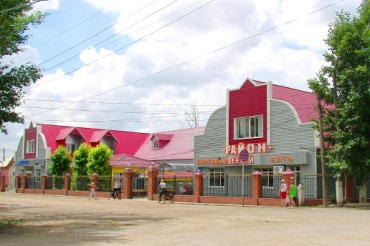 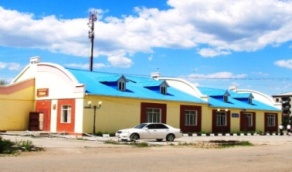 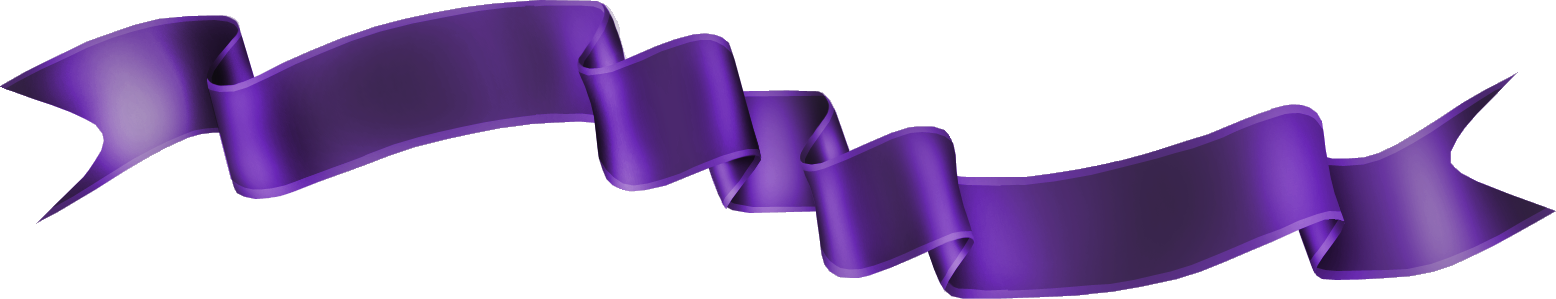 Экономическое развитие
Поддержка малого предпринимательства
На территории муниципального района «Приаргунский район» действует Программа поддержки и развития малого предпринимательства муниципального района «Приаргунский район» в рамках которой за 2018год оказано  9 консультативных услуг субъектам малого и среднего бизнеса, представлено в аренду 391,7   кв. метров муниципального имущества.
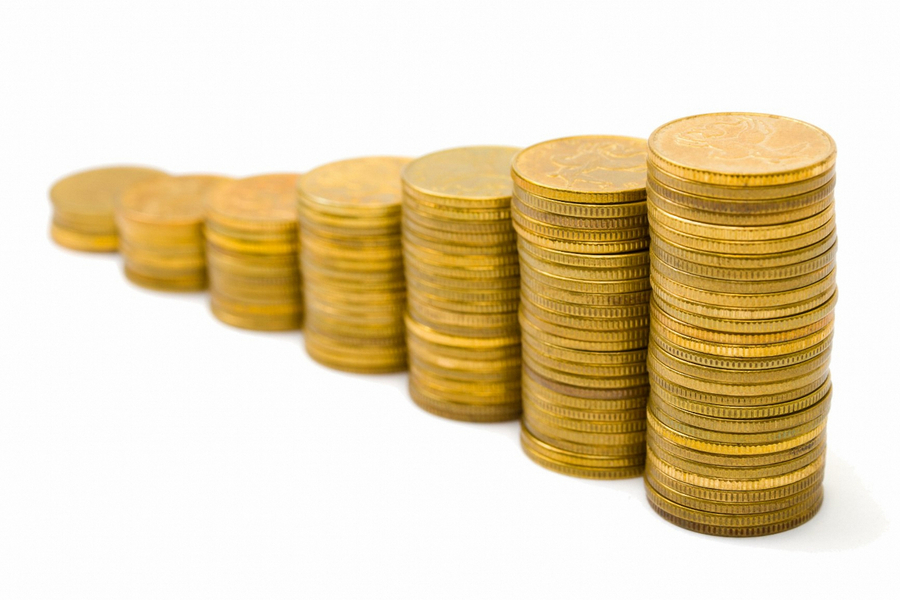 27
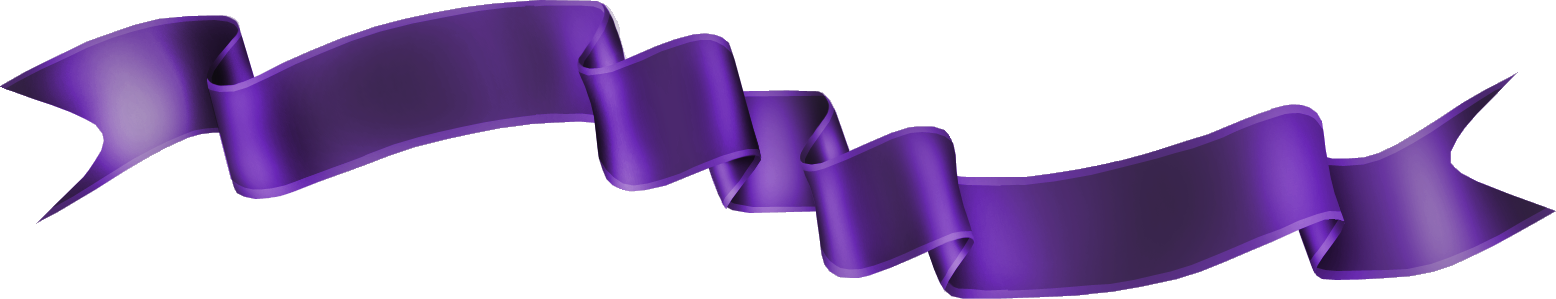 Экономическое развитие
Перечень муниципального имущества,
 составляющего залоговый фонд
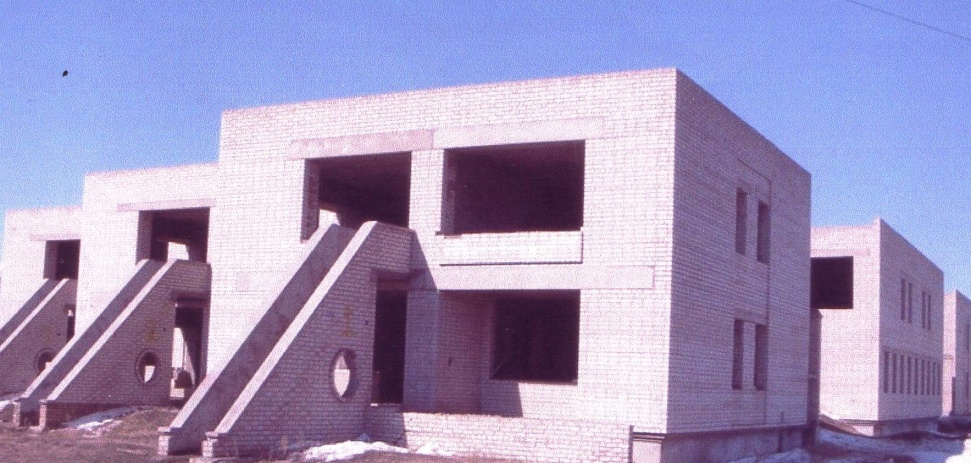 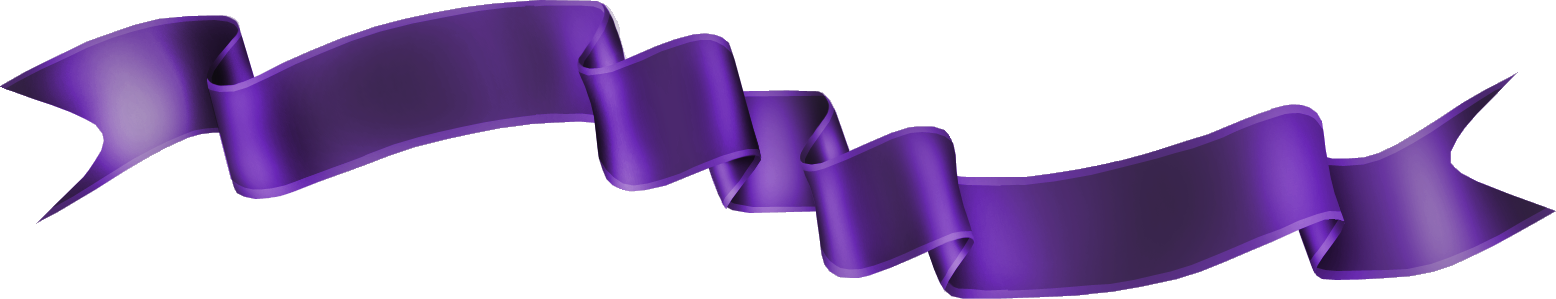 Экономическое развитие
Муниципальная поддержка инвестиционной деятельности
В  районе разработана Муниципальная  программа создания благоприятных условий для привлечения инвестиций в экономику муниципального района «Приаргунский район» на    2017-2019  годы, целью которой является создание    благоприятных   условий для программы   привлечения     инвестиций      и механизмов, обеспечивающих повышение      инвестиционной привлекательности        Приаргунского района,       способствующих            его устойчивому социально-экономическому развитию. Повышение инвестиционной активности внешних и внутренних инвесторов.
Действует Положение «О муниципальной поддержке инвестиционной деятельности в муниципальном районе «Приаргунский район»(решение Совета от 16 сентября 2011 № 182 ). 
Муниципальная поддержка инвесторов   на территории муниципального района осуществляется в следующих формах:
Предоставление льгот по аренде имущества, являющегося муниципальной собственностью муниципального района.;
Предоставление инвесторам информационной и организационной поддержки.
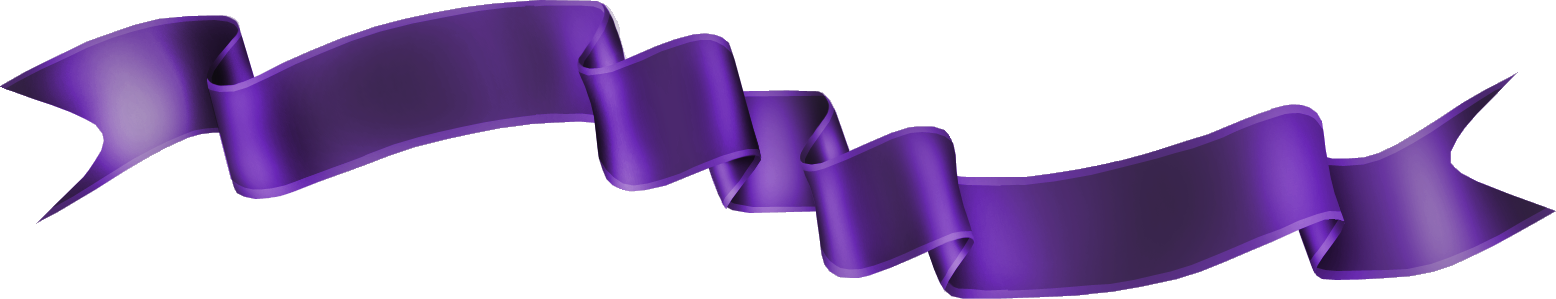 Муниципальные программы,  принятые к финансированию  в 2018 году за счет средств местного бюджета
ПрограммыТыс.руб.
Перечень основных показателей социально-экономического развития МР «Приаргунский  район»
Перечень основных показателей социально-экономического развития МР «Приаргунский район»
Администрация муниципального района «Приаргунский район» Забайкальского краяАдрес: 674310, Забайкальский край,Приаргунский  район, пгт. Приаргунск ул. Ленина ,6 , e-mail: pochta@priargunsk.e-zab.ru 

Литвинцев Сергей Николаевич— Глава  муниципального района «Приаргунский район», 
телефон: 8-30(243)-2-17-47
    Рахматуллина Светлана Васильевна– — Первый заместитель руководителя администрации муниципального района «Приаргунский  район», 
телефон: 8-30(243)-2-11-12
    Сидякина Тамара Валентиновна -Начальник отдела экономики  и внешне- экономических связей  администрации муниципального района «Приаргунский  район» 
телефон: 8-30(243)- 2-16-18
        Сабаева Любовь Григорьевна — начальник отдела имущественных  и земельных отношений администрации муниципального района «Приаргунский  район» 
телефон: 8-30(243)- 2-
 Осмирко Елена Ивановна— Начальник управления  делами администрации муниципального района «Приаргунский район»
         телефон/факс: 8-30(243)- 2-19-55                                                                  
 
Приемная администрации:      Бояркина Надежда Владимировна — секретарь  руководителя  администрации муниципального района «Приаргунский район»   телефон 8-30(243)-2-17-47